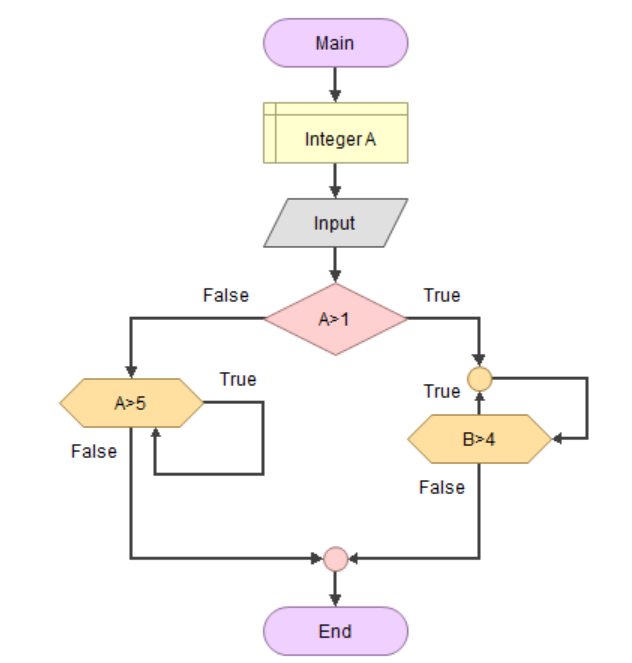 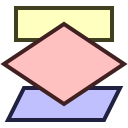 โปรแกรม Flowgorithm
1
โปรแกรม Flowgorithm
โปรแกรมเขียนผังงาน สำหรับผู้เริ่มต้น
ความสามารถของโปรแกรม
สร้างโค้ดร่วมกัน (สำหรับ 16 ภาษา +)
ลูป, อาร์เรย์และนิพจน์ที่ยืดหยุ่น
แปลงเป็น Source Code ภาษาต่างๆ เช่น C#, C++, Java, Python เป็นต้น
สามารถดำเนินการตามกระบวนการในการแก้ปัญหา โดยไม่ต้องเข้าใจรูปแบบคำสั่งของแต่ละภาษา
2
หน้าจอหลัก
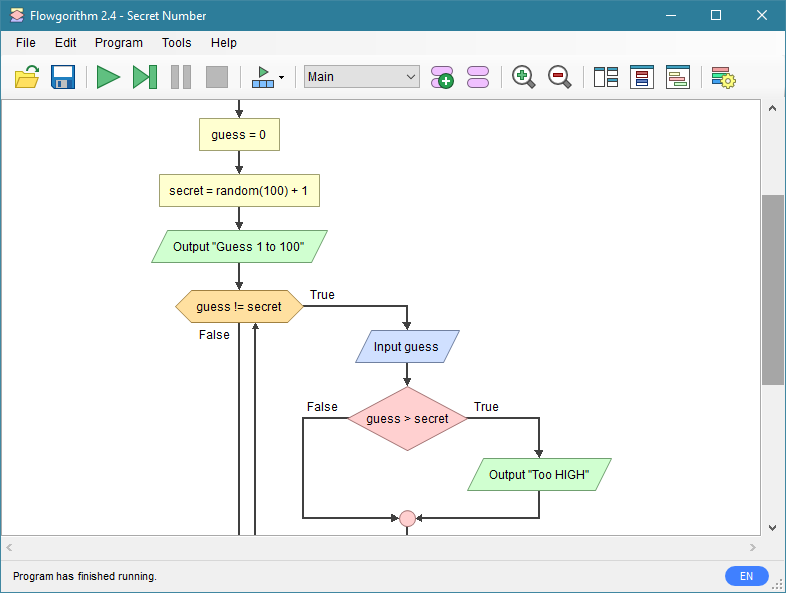 3
หน้าต่างคอนโซล ขณะรันโปรแกรม
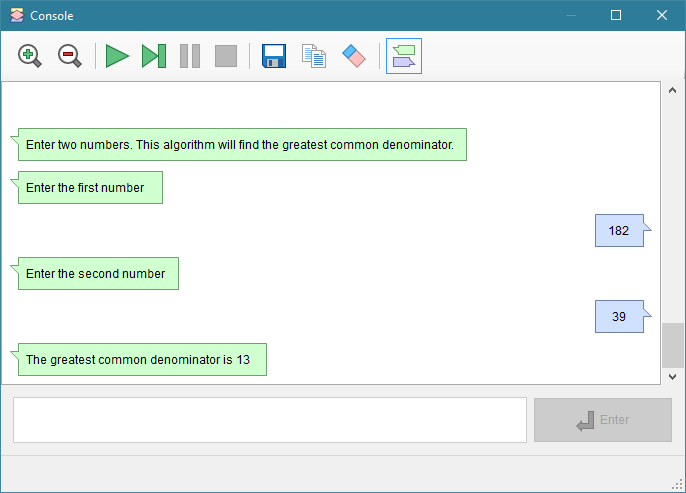 4
หน้าต่างดู Source Code ภาษาต่างๆ เช่น C#, C++, Java, Python,..
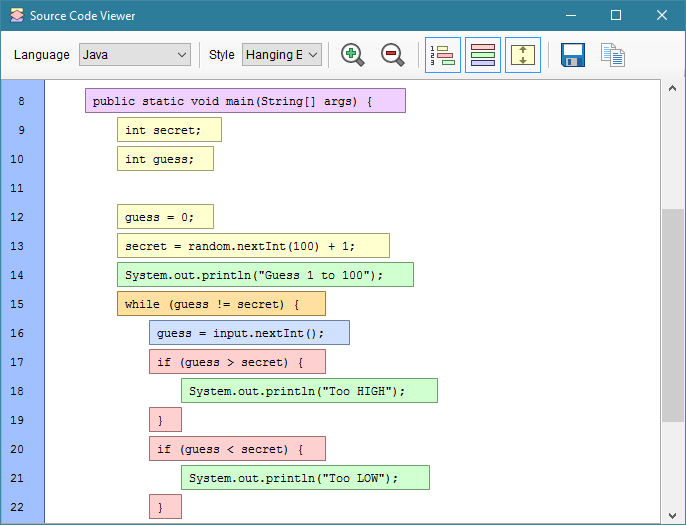 5
หน้าต่างดูค่าตัวแปร
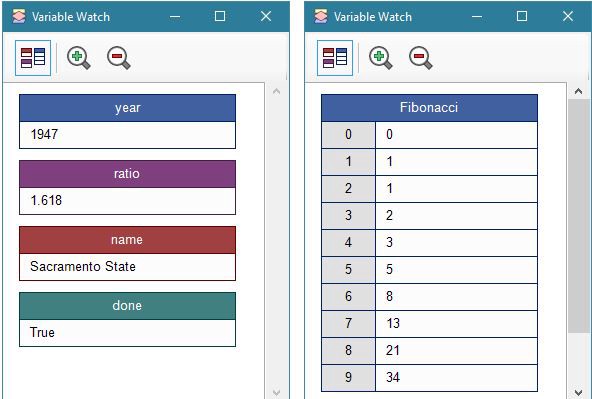 6
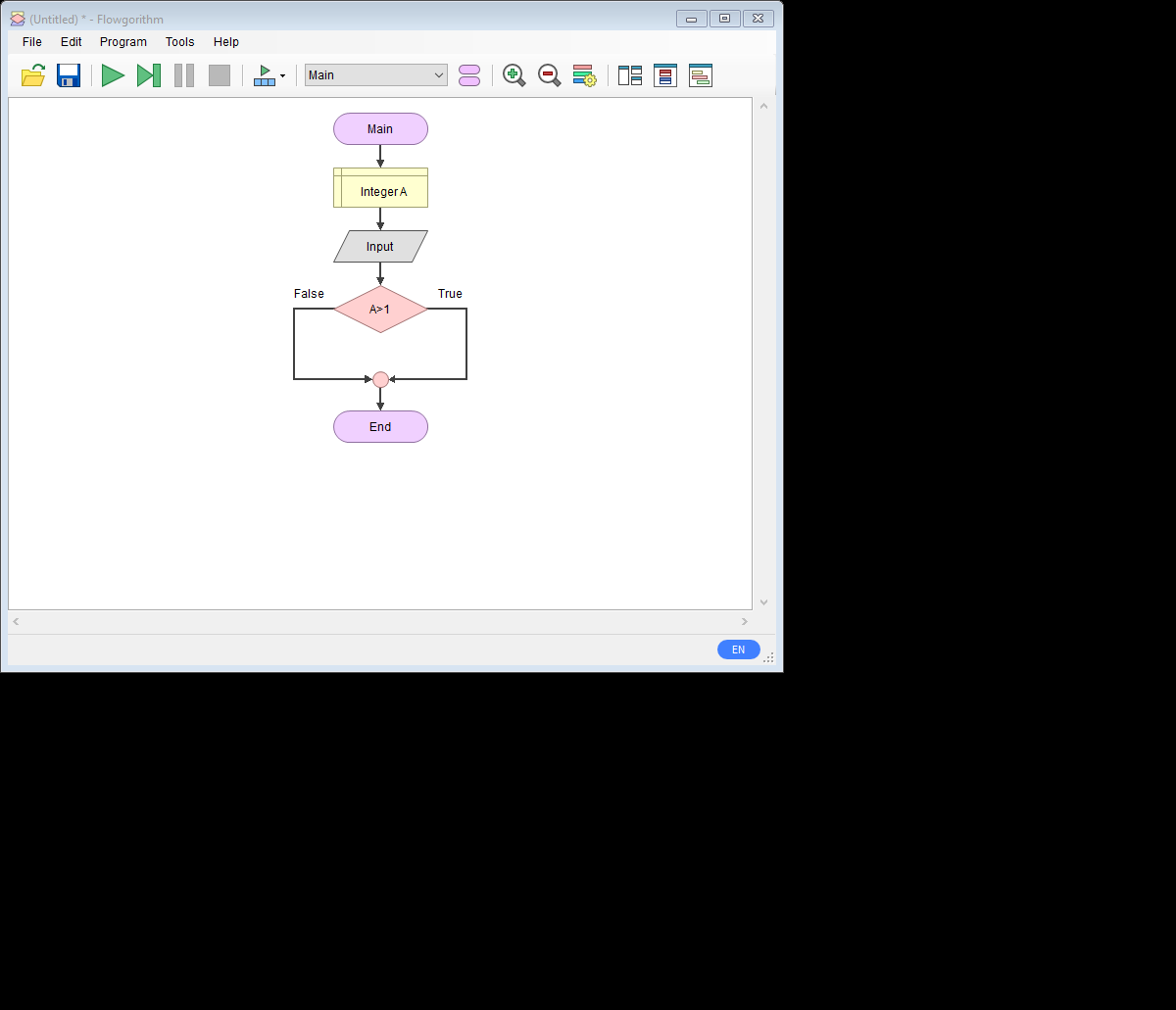 Flowgorithm
Layout
Zoom In/Out
Control
Source Code View
Variable Watch
ส่วนประกอบของโปรแกรม
7
การเพิ่มสัญลักษณ์การทำงานของ Flowchart
คลิกที่เส้นลูกศรชี้ทิศทางการทำงาน
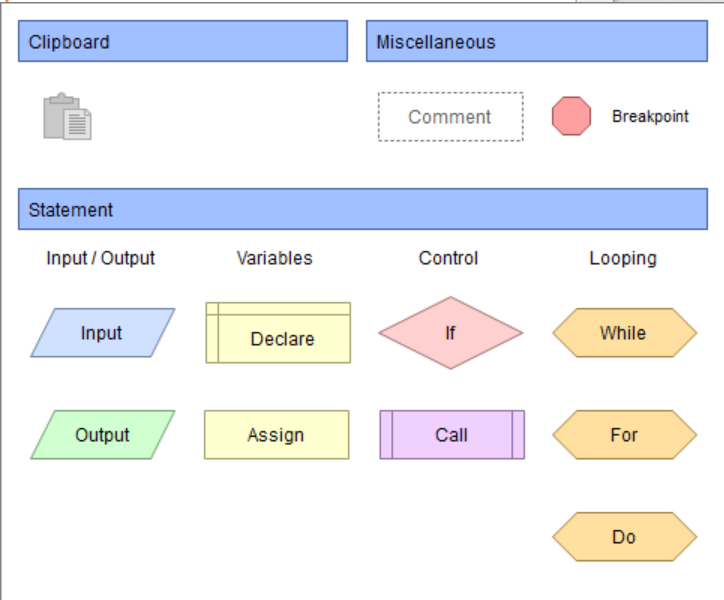 Input -การรับข้อมูลจากคีย์บอร์ด 
Output – การแสดงผลลัพท์ทางหน้าจอ เมื่อกดรันโปรแกรม 
Declare – การประกาศชื่อ และประเภทของตัวแปร ก่อนการเรียกใช้งานตัวแปร 
Assign – การกําหนดค่าให้กับตัวแปร 
If – การพิจารณาเงื่อนไข 
Call – การเรียกฟังก์ชัน 
While –การกําหนดเงื่อนไขในการทําซ้ำแบบเช็คก่อนทําซ้ำ
For – การกําหนดเงื่อนไขในการทําซ้ำแบบกําหนดจํานวนครั้งของการทําซ้ำ
Do – การกําหนดเงื่อนไขในการทําซ้ำแบบทําก่อนเช็ค
8
Declare : ประกาศตัวแปรและอาร์เรย์
ชื่อตัวแปร
ประกาศตัวแปรเป็น อาร์เรย์
กำหนดชนิดข้อมูล
9
Assign : กำหนดค่า ให้กับตัวแปร
ชื่อตัวแปร
ค่าของตัวแปร
10
Input  : รับค่าจากคีย์บอร์ดเก็บไว้ในตัวแปร
ชื่อตัวแปร
11
Output  : แสดงค่าจากตัวแปรไปยังหน้าจอ
ชื่อตัวแปร
12
IF  : ตรวจสอบเงื่อนไขและทำงานตามผลลัพธ์
Condition
(เงื่อนไข)
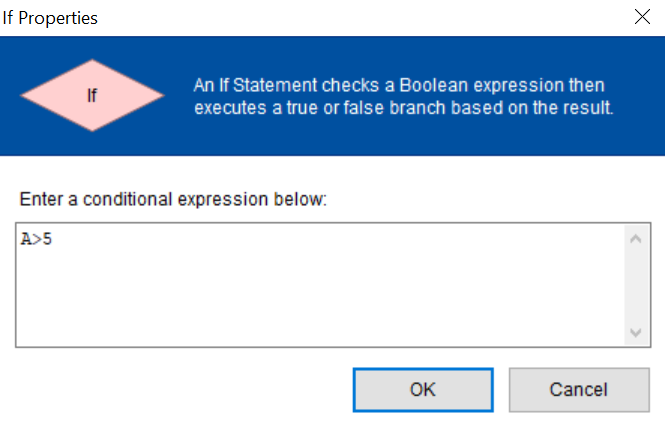 Condition
(เงื่อนไข)
13
While : การทำซ้ำเมื่อเงื่อนไขเป็นจริง
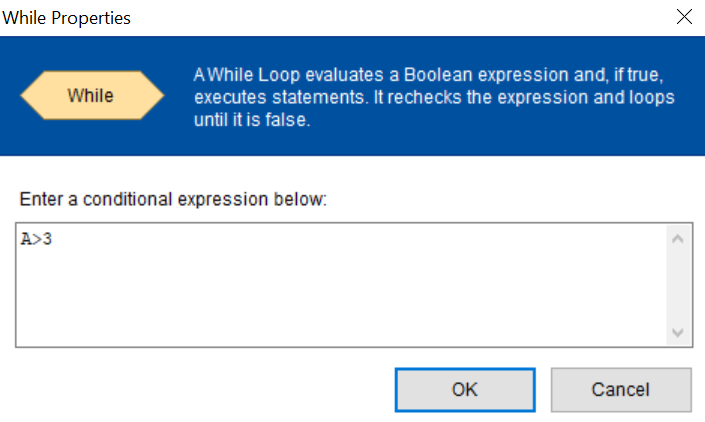 Condition
(เงื่อนไข)
Condition
(เงื่อนไขการทำซ้ำ)
14
For : การทำซ้ำตามขอบเขตที่กำหนด
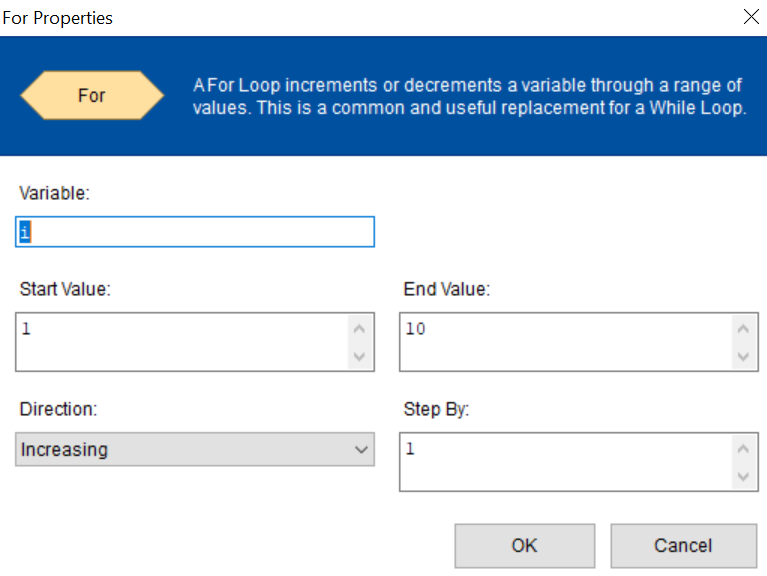 Condition
(เงื่อนไข)
ชื่อตัวแปร
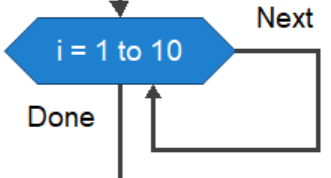 ค่าสิ้นสุด
ค่าเริ่มต้น
ค่าที่เพิ่ม/ลด
การเพิ่ม/ลดค่า
15
Do : การทำซ้ำอย่างน้อย 1 รอบ เมื่อเงื่อนไขเป็นจริง
Condition
(เงื่อนไข)
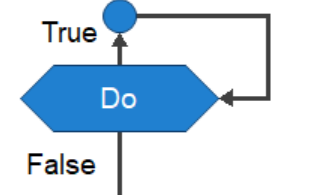 Condition
(เงื่อนไขการทำซ้ำ)
16
การ Run Flowchart
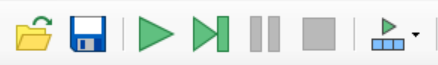 Run
Run  Step
Run  Speed
17
Console : หน้าต่าง output
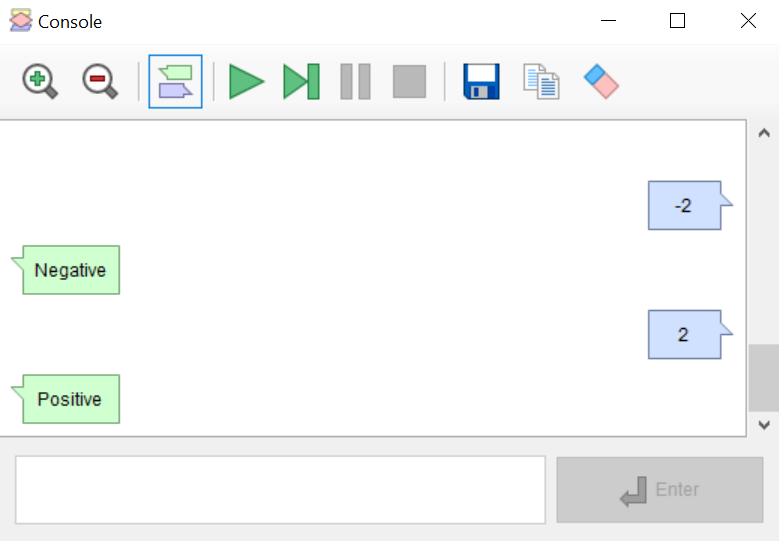 Input from Keyboard
Output
18
Variable Watch : ค่าของตัวแปร
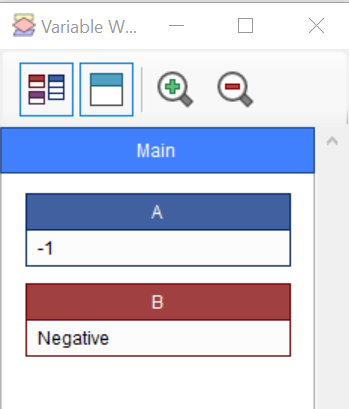 ชื่อตัวแปร
ค่าของตัวแปร
19
ชนิดข้อมูล Data Type
Integer Data Type จำนวนเต็ม
Real Data Type จำนวนจริง
String Data Type  ข้อความ
Boolean Data Type  ตรรกะ
20
ฟังก์ชันพื้นฐาน (Intrinsic Functions)
Abs(n) Absolute Value 
Sqrt(n) Square Root 
Len(s) Length of a string 
Char(s, i) Returns a character from the string s at index i 
 ToString(n)Convert a number to a string 
Random(n)A random number between 0 and (n - 1) 
 Size(a) The size (number of elements) in an array
21
ตัวอย่าง โปรแกรมคำนวณหา พื้นที่ สี่เหลี่ยมผืนผ้า
22
If : ตัดเกรด
23
Loop : หาผลรวมของเลข 1-10
24
Flowgorithm
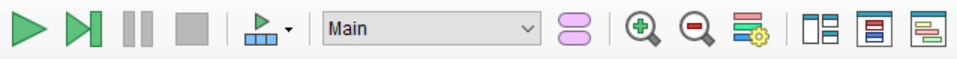 25